Тематическое занятие в старшей группе«Сказка в музыке»
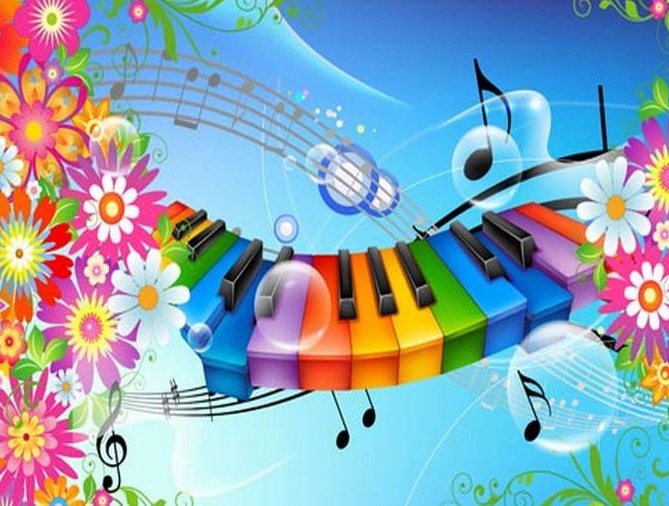 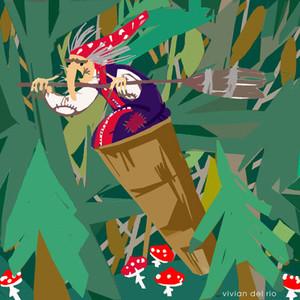 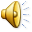 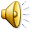 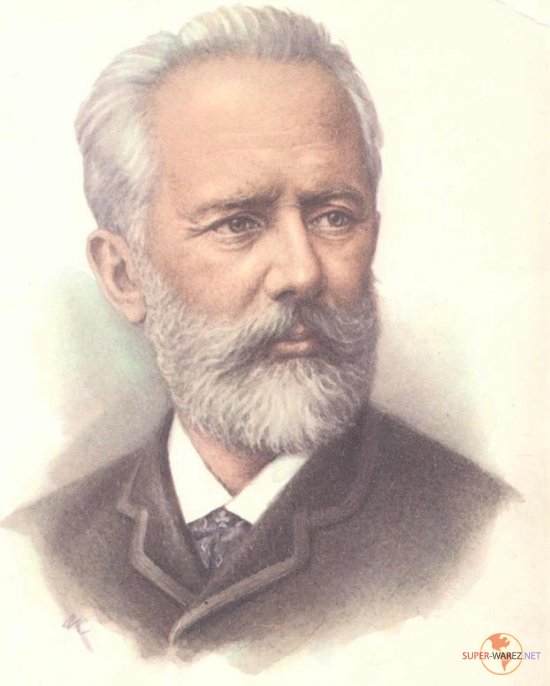 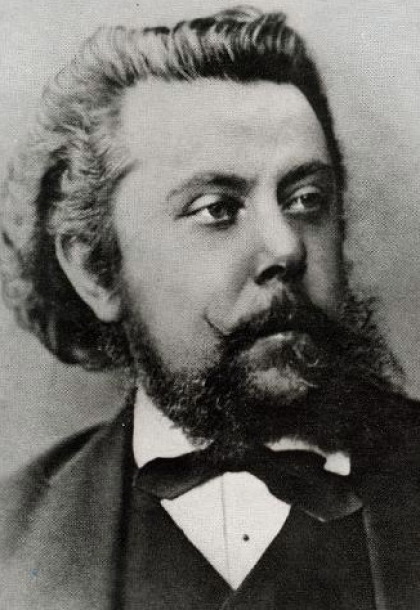 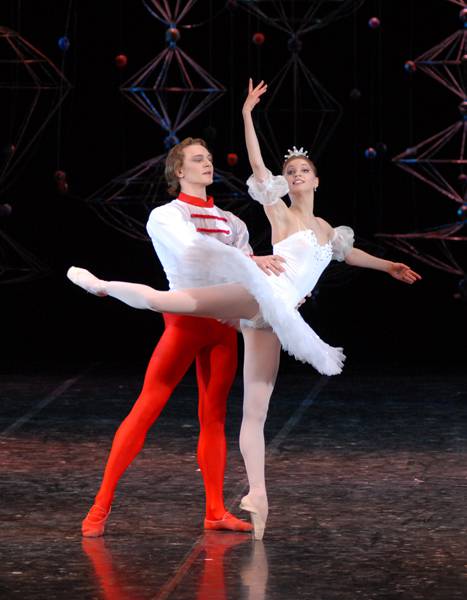 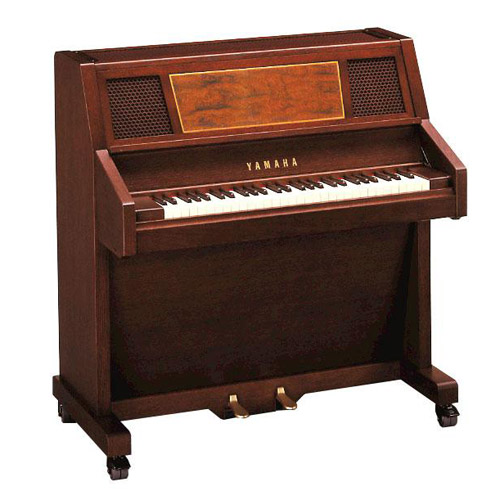